サンプル２：開示情報ある場合
利益相反（ＣＯＩ）開示
筆頭発表者名：○○ ○○
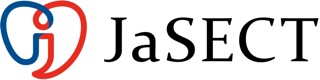